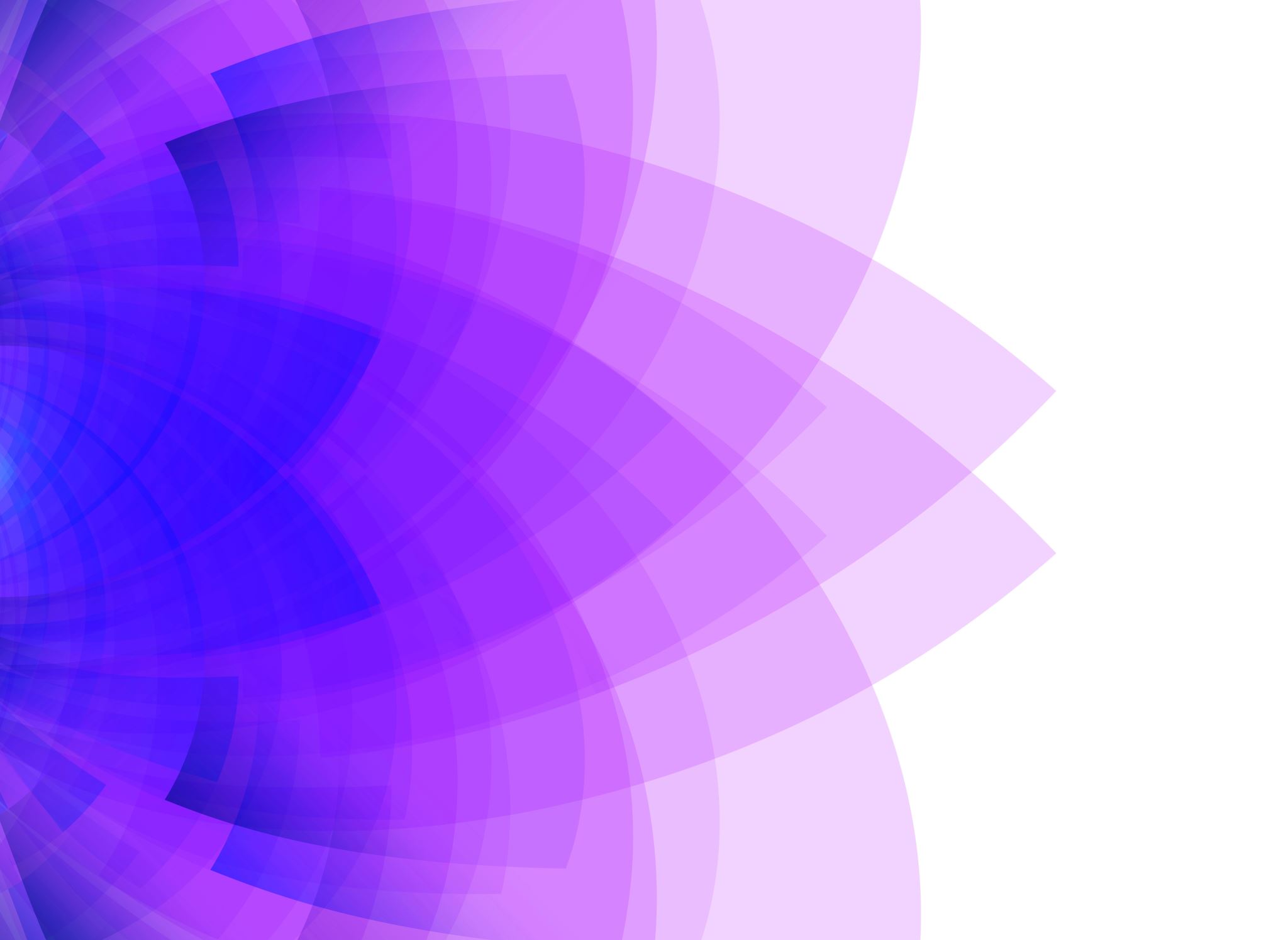 MODELAREA PROCESELOR SOCIALE
CURS 4
MODELE STOCASTICE
ReGRESIA LINIARA
Modelează relatiile dintre doua sau mai multe serii de date. 
Ex: impactul nivelului de educatie asupra veniturilor individuale: Vi = f(Ne) unde f este o functie liniara
Model: Venit = A0 + A1 * Ani de educatie + ε
A0 = venitul cand numarul de ani de educatie este 0
A1 = venitul suplimentar adus de un an suplimentar de educatie
ε = diferenta dintre valorile reale si cele ale modelului mathematic
Date: Total ani petrecuti in sistemul de educatie formala + venitul anual pentru un numar mare de personae
Explicatii
Teorie regresie liniara
Program python
Interpretare date: A0 si A1 cele de mai sus
R2 = coeficientul de determinare: este intre 0 si 1 si reprezinta procentul din venit care e explicat de nivelul de educatie
REGRESIA LOGISTICA
MODELAREA PRIN ECUATII STRUCTURALE
Modeleaza relatiile existente intre variabile latente(nu le putem măsura direct) si variabile observabile(le putem măsura direct).
Observabile: nivel educatie, venit etc
Latente: satisfactia vietii, fericirea etc
Descriere
Exemplu
MODELE DE EPIDEMIE(SIR & SEIR)
Modele utilizate pentru a descrie răspândirea bolilor infecțioase, dar pot fi adaptate și pentru răspândirea informației sau comportamentelor sociale.
Descriere
Exemplu
PROCESUL NASTERII SI MORTII(Birth-Death)
Modelează dinamica populațiilor sau a grupurilor sociale prin considerarea ratelor de naștere și de moarte, fiind aplicabile în studierea creșterii și scăderii organizațiilor.
Descriere
Exemplu
MODELUL RANDOM WALK
Modelează mișcările aleatorii ale indivizilor în spațiu sau pe o rețea socială, fiind aplicat în studii de migrație sau de răspândire a comportamentelor, idei, inovatii etc.
Descriere
Exemplu
MODELUL DE RAMIFICARE(Branching Process)
Folosit pentru a modela procesele de reproducere și extindere a populațiilor sau ideilor, descriind cum se propagă influențele sociale.
Descriere
Exemplu
MODELUL DE DIFUZIE INOVATIVA
Modelează adoptarea de noi comportamente sau produse în populație, descriind dinamica schimbării sociale prin procese aleatorii.
Descriere
Exemplu
MODELE DE COOPERARE SI concurenta STOCASTICE
Modelează interacțiunile competitive și cooperative între indivizi sau grupuri, utilizând procese stocastice pentru a descrie dinamica interacțiunilor.
Descriere
Exemplu
MODELE DE JOCURI EVOLUTIVE stocastice
Integrează teoria jocurilor cu procesele stocastice pentru a studia evoluția strategiilor comportamentale în populații sociale.
Descriere
Exemplu